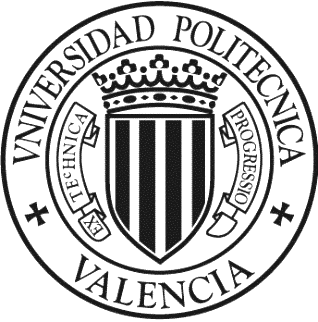 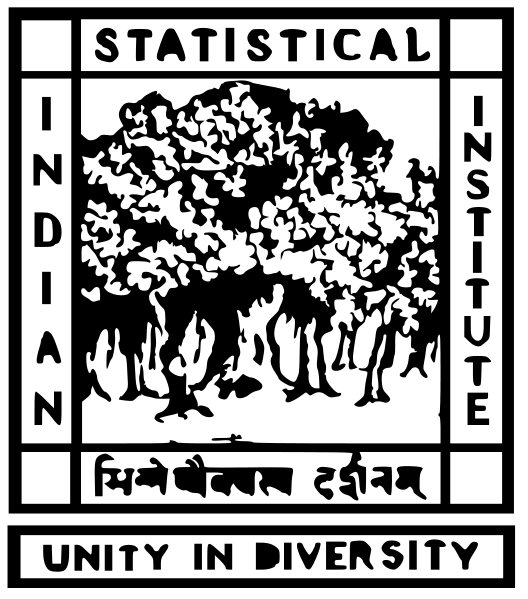 Ontology Libraries: A Study from Ontofier and Ontologist Perspectives
Debashis Naskar1 and Biswanath Dutta2

DSIC, Universitat Politècnica de València1
DRTC, Indian Statistical Institute2
Outline
Introduction
 Classification of the Ontology Libraries 
By types 
By type of contents 
 Discussion of ontology libraries  
Evaluation of the Ontology Libraries 
Evaluation criteria 
Comparative analysis 
Conclusion
2
Introduction
Digital library 
Ontology library 
Digital Library and Ontology Library 
Principally both a digital library and an ontology library have the similar kinds of purposes and objectives to achieve (e.g., store, organize and provide access to the digital objects), except the kind of materials they deal with. 
A digital library deals with the documents of various types, such as text, audio, video, images, etc., while an ontology library deals with the ontologies (where an ontology is an intelligent object, often referred as a digital artifact, consisted of representations of the entities in terms of their types, properties and the relationships of a domain of discourse). 
Purpose of the current work 
To make a comparative analysis of the existing and popular ontology libraries based on a selected set of features. 
Objective 
To make aware the about the current state of the ontology libraries.
3
What is Ontology Library
Ontology libraries are the systems or platform where various types of ontologies are stored from different sources and provide the ability to data providers and application developers to share and reuse the ontologies.
4
Classification of Ontology Libraries
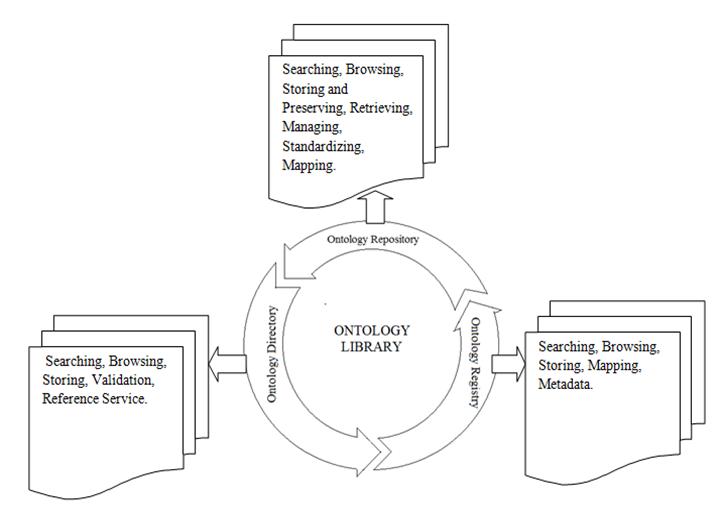 Different forms of the ontology libraries:
 Ontology Repository (OR)
 Ontology Directory (OD)
 Ontology Registry (OReg.)
5
Ontology Repository (OR)
An ontology repository is a facility where ontologies and related information (e.g., ontology metadata including the information on who included the ontologies) are stored, managed and retrieved .
 The purpose of ontology repository is to enable users to upload, browse, search, share and manage the ontologies.
6
Ontology Directory (OD)
Ontology directory is a service that provides the information about ontologies that are available in a particular platform. 
 Ontology directory contains the reference to the definition of ontology related language based schema such as OWL, XML, and RDF Schema. It provides metadata and source of information. 
 It follows simple hierarchical structures, which is effective in data storage and classification.
7
Ontology Registry (OReg.)
A registry provides a data storage interface where data, knowledge, metadata of a semantic object including the name of the person or any community and process of using data are registered. 
 It can be defined as a platform where list of metadata can be declared for visualizing data, storing information and access the knowledge about domain, scientific elements. 
An ontology registry consists of a list of ontologies and metadata instead of consisting the actual set of ontologies.
8
Classification of Ontology Libraries based on type of contents
9
Examples of ontology libraries
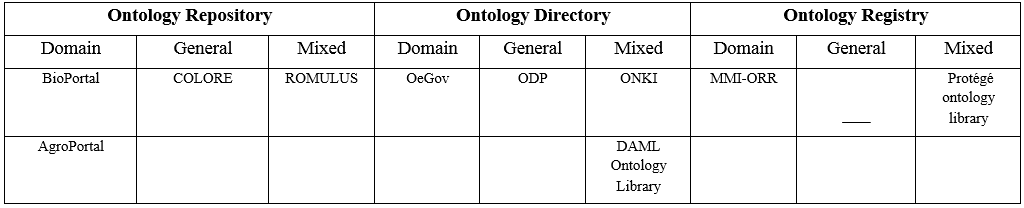 10
Evaluation of the Ontology libraries
Target: to make a comparative analysis of the existing and popular ontology libraries. 
To do the analysis, we have identified the following characteristics. 
 Specialization or field
 Browsing and searching ontologies
 Submission process of ontology
 Mapping and relations
 Web service protocol(API)
 Usage and access of ontology
 File format for input and output
 Technology and interface
11
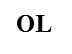 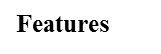 12
Conclusion
The exact and precise requirement for building Ontology and Ontology libraries is essential to amalgamate and compile the vast pool of knowledge into a unified platform. It seeks to find the connections between various areas of such a compilation of knowledge. 
In the current study, we have classified the ontology libraries into three types: ontology repository, ontology directory and ontology registry. 
The libraries primarily consists of general, domain and mixed kinds of ontologies. 
In the current study, we have studied and critically analysed the ontology libraries against a set of parameters. 
In the future, we would like to extend this work by studying the libraries with more advanced features, such as, pictography document, community service, interface, etc.
13
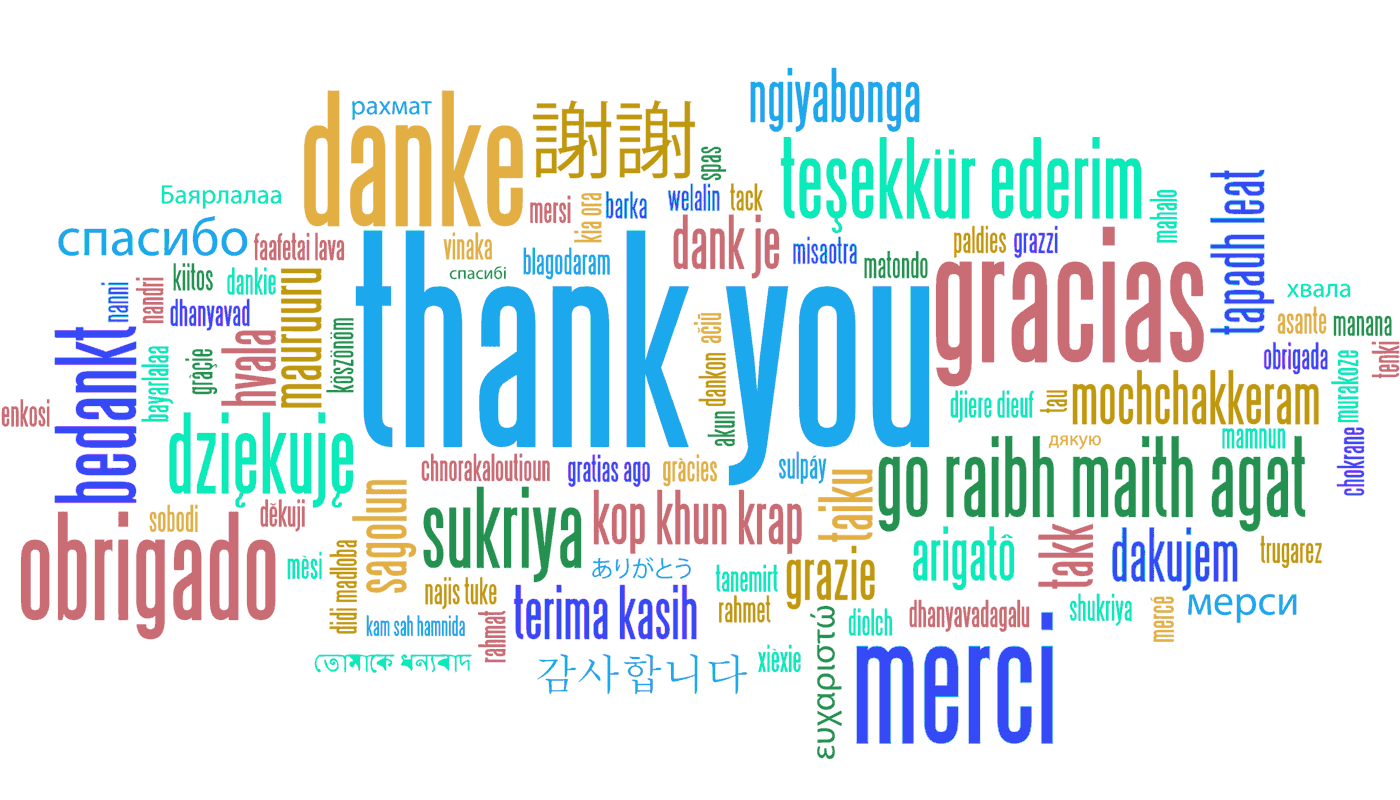 14